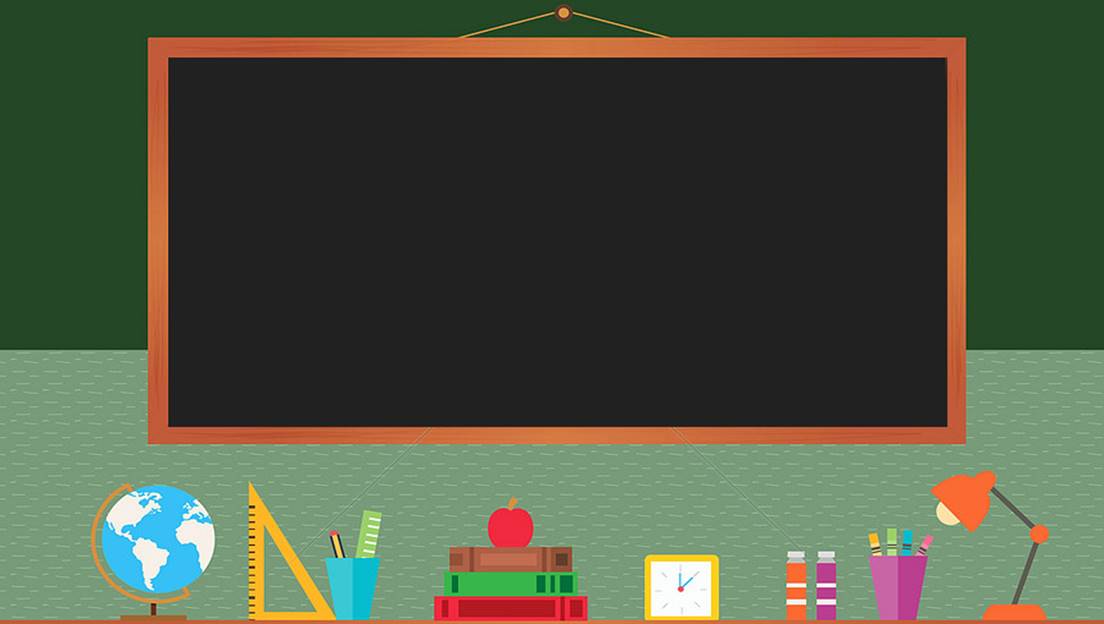 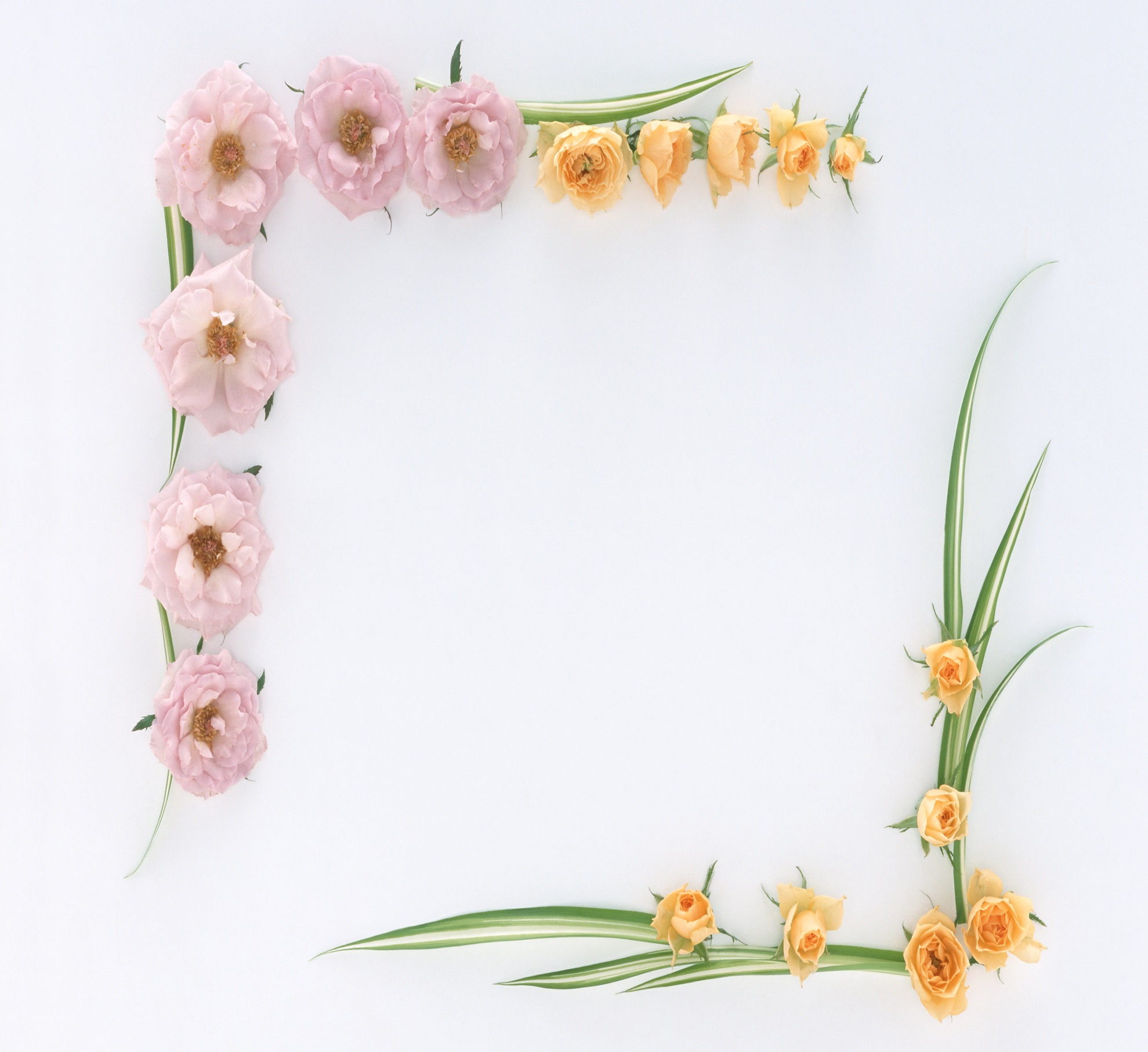 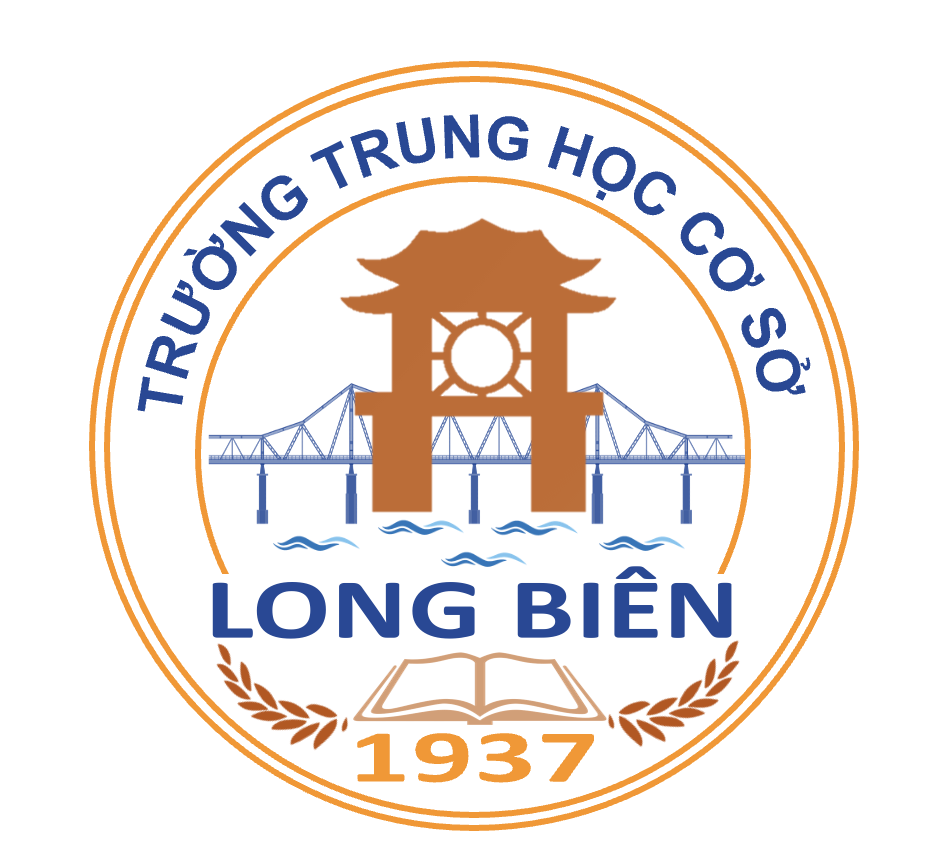 NHIỆT LIỆT CHÀO MỪNG
TRƯỜNG THCS LONG BIÊN
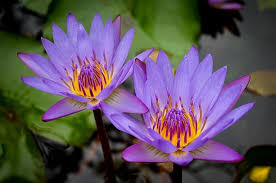 BÀI GIẢNG ĐIỆN TỬ MÔN NGỮ VĂN 6

TIẾT 95: VIẾT ĐOẠN VĂN GHI LẠI CẢM XÚC VỀ 
BÀI THƠ CÓ YẾU TỐ TỰ SỰ, MIÊU TẢ
GV: Nguyễn Diệu Linh
Tổ Xã hội
QUÝ THẦY CÔ GIÁO ĐẾN DỰ GIỜ MÔN NGỮ VĂN LỚP 6/4
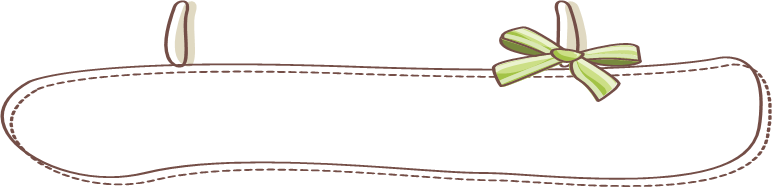 VIẾT
VIẾT ĐOẠN VĂN GHI LẠI CẢM NGHĨ VỀ BÀI THƠ CÓ YẾU TỐ TỰ SỰ, MIÊU TẢ
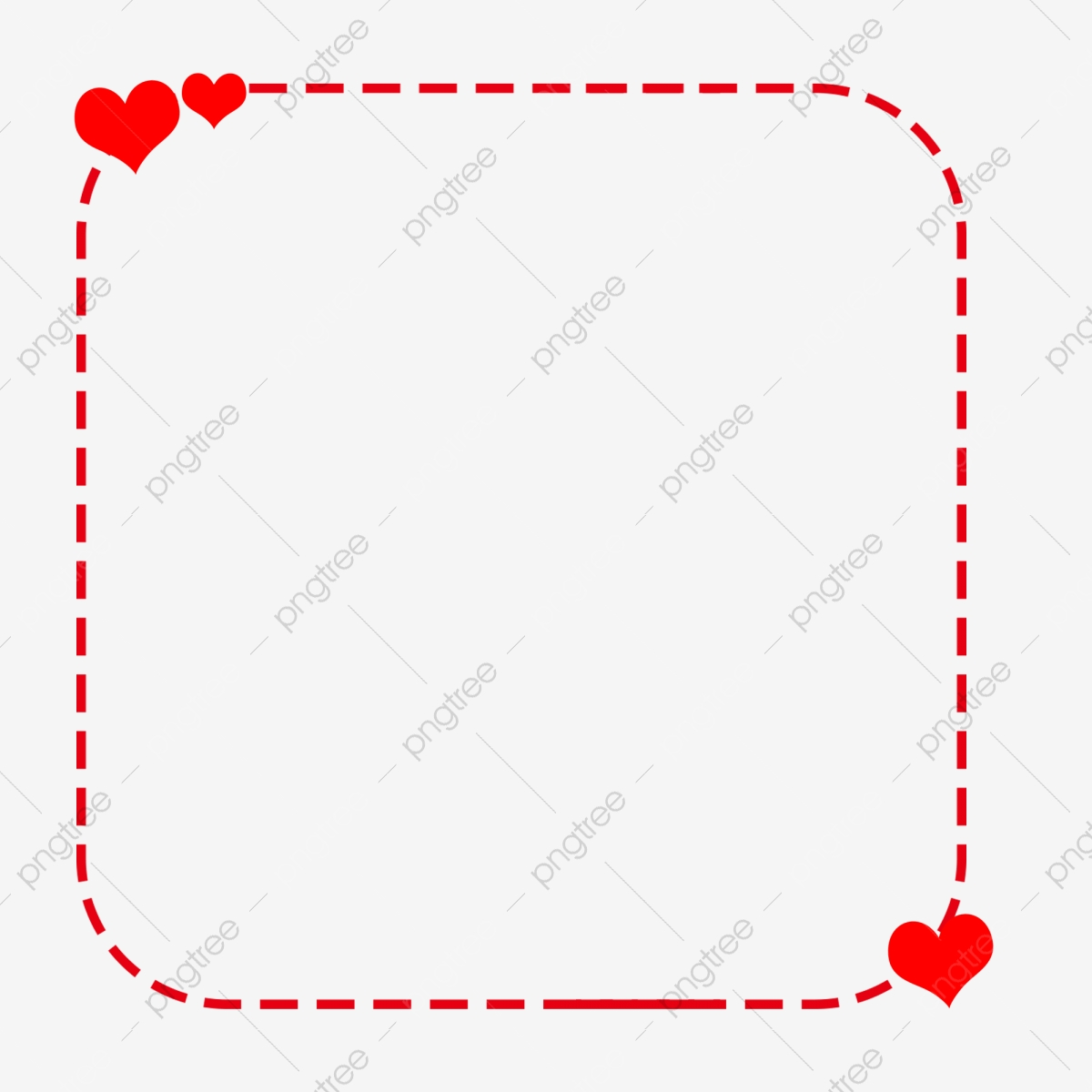 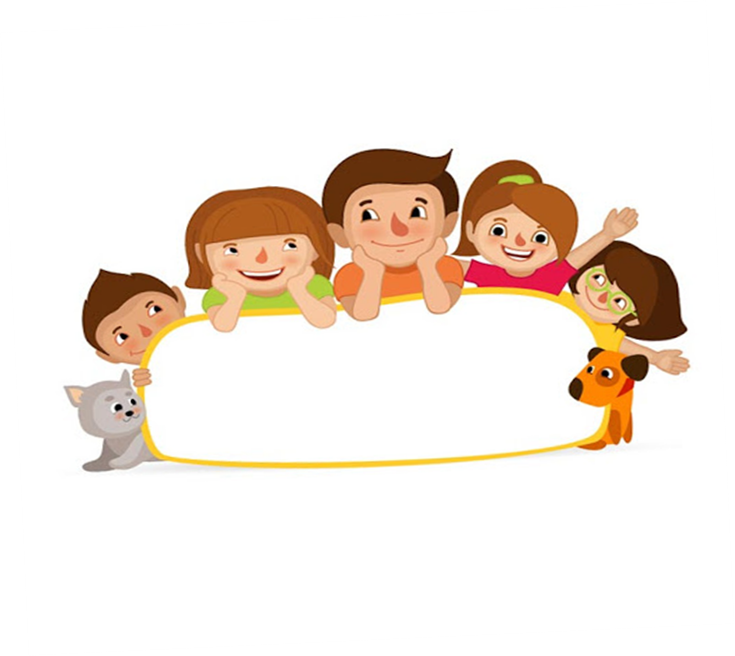 Khởi động
Chia sẻ cảm xúc về một bài thơ có sử dụng yếu tố tự sự, miêu tả đã học/đã đọc.
B. VIẾTTiết 93 + 94: Viết đoạn văn ghi lại cảm xúc về bài thơ có yếu tố tự sự, miêu tả.
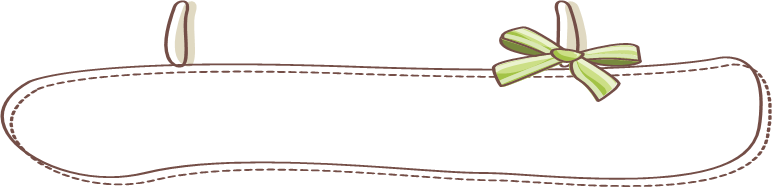 Hình thành kiến thức
I. Yêu cầu chung
1. Viết đoạn văn ghi lại cảm xúc về bài thơ có sử dụng yếu tố tự sự, miêu tả là gì?
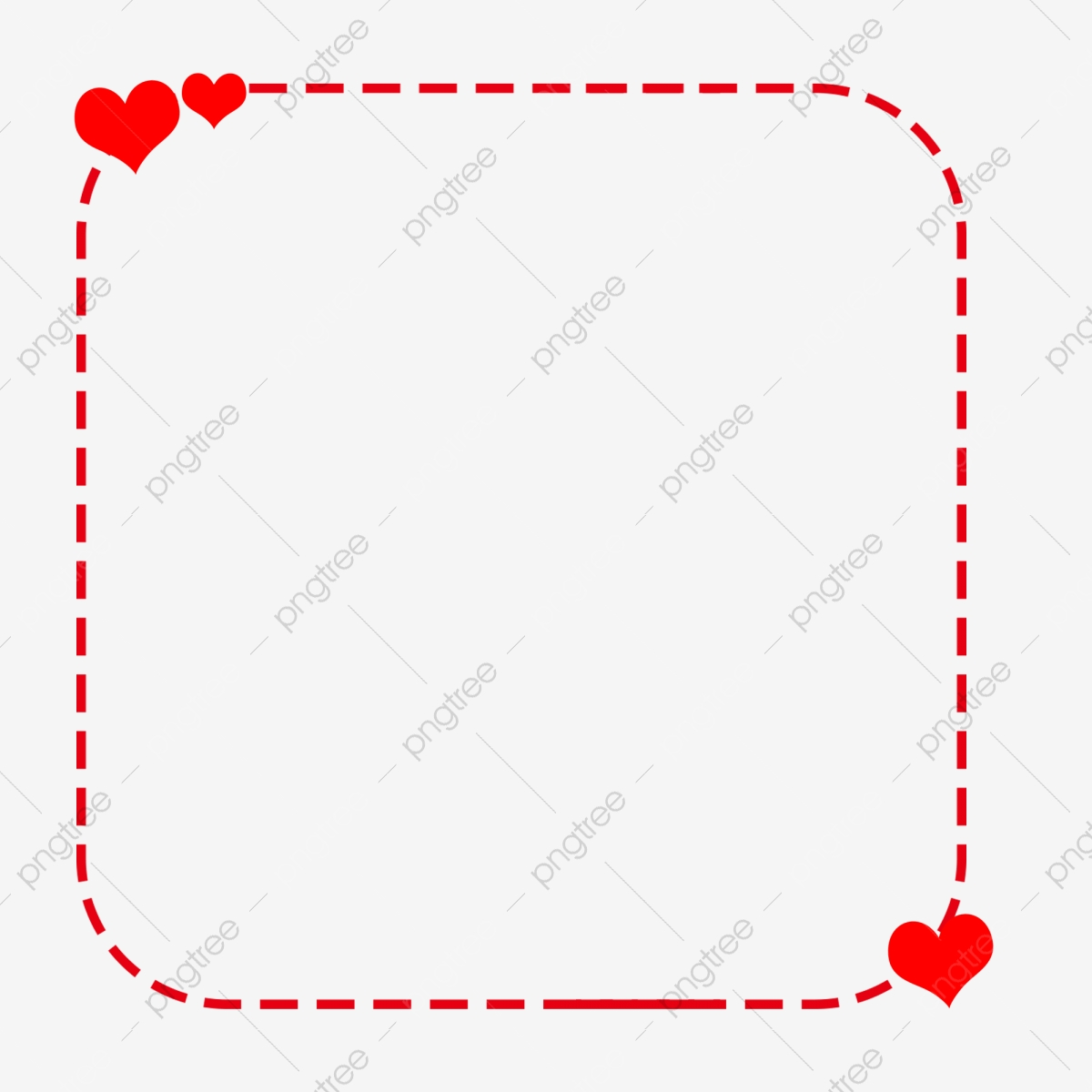 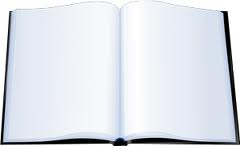 Đoạn văn có thể chỉ nêu cảm xúc về một chi tiết nội dung hoặc nghệ thuật của bài thơ có yếu tố tự sự, miêu tả mà em có ấn tượng và yêu thích.
Viết đoạn văn ghi lại cảm xúc về một bài thơ có yếu tố tự sự, miêu tả là nêu lên những suy nghĩ và rung động của em về bài thơ đó.
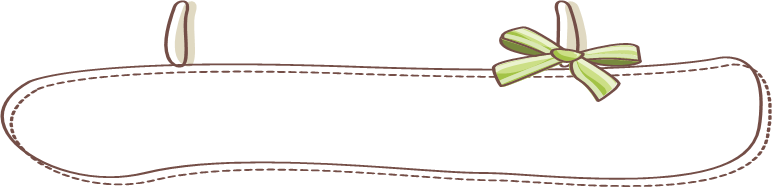 Hình thành kiến thức
I. Yêu cầu chung
2. Yêu cầu đối với bài văn  kể lại một trải nghiệm đáng nhớ
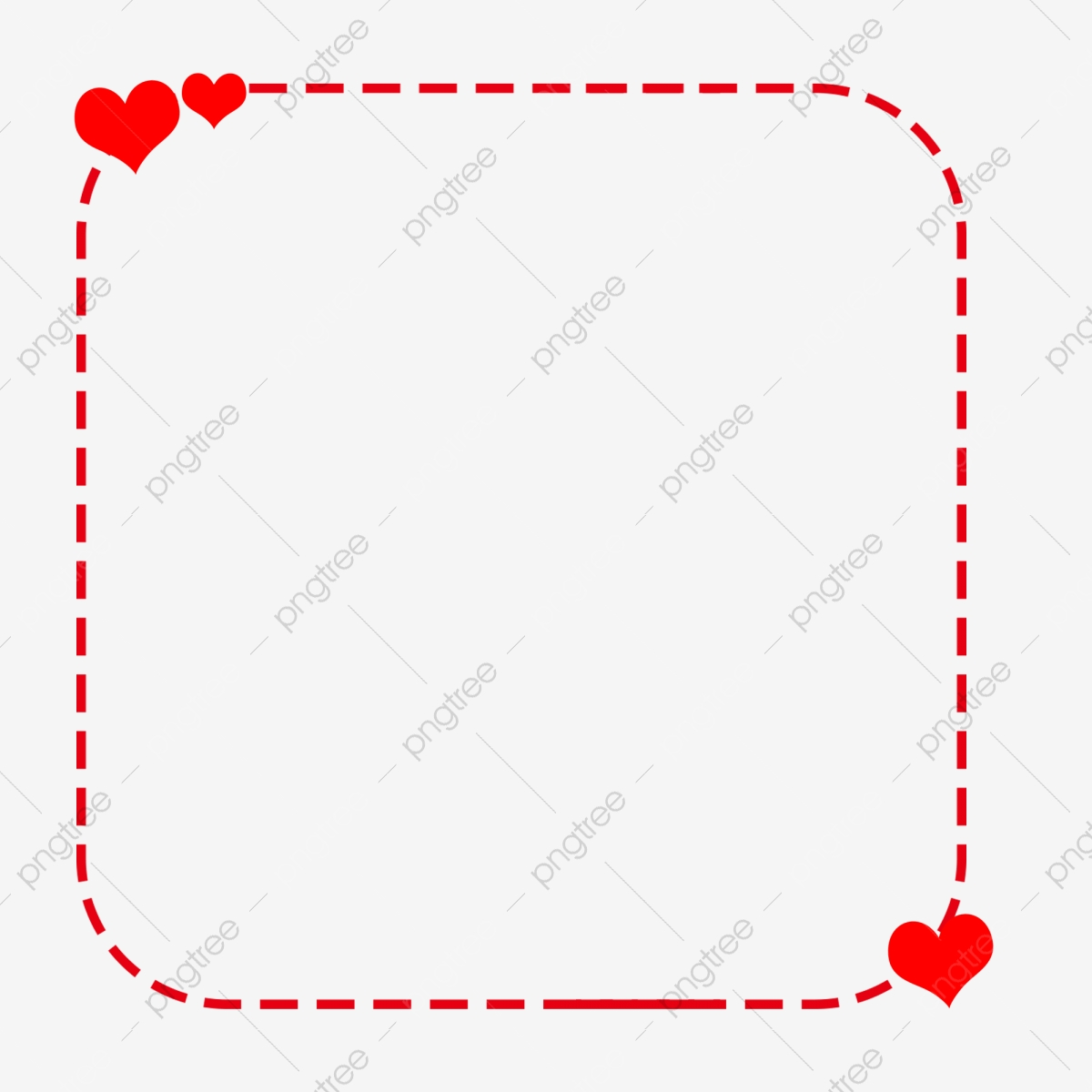 Đọc kĩ để hiểu bài thơ; chú ý các yếu tố tự sự, miêu tả và tác dụng của các yếu tố này trong việc thể hiện nội dung.
Lựa chọn một yếu tố về nội dung hoặc nghệ thuật trong bài thơ mà em thấy ấn tượng, yêu thích.
Viết đoạn văn nêu rõ: Em thích nhất chi tiết, yếu tố,... nào trong bài thơ? Vì sao?
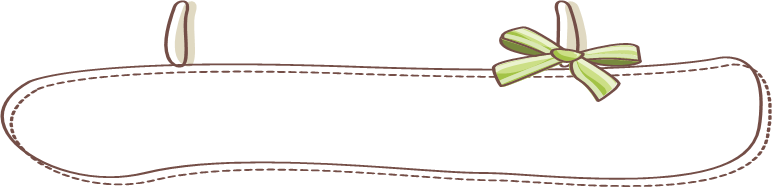 Hình thành kiến thức
I. Yêu cầu chung
3. Dàn ý chung của đoạn văn
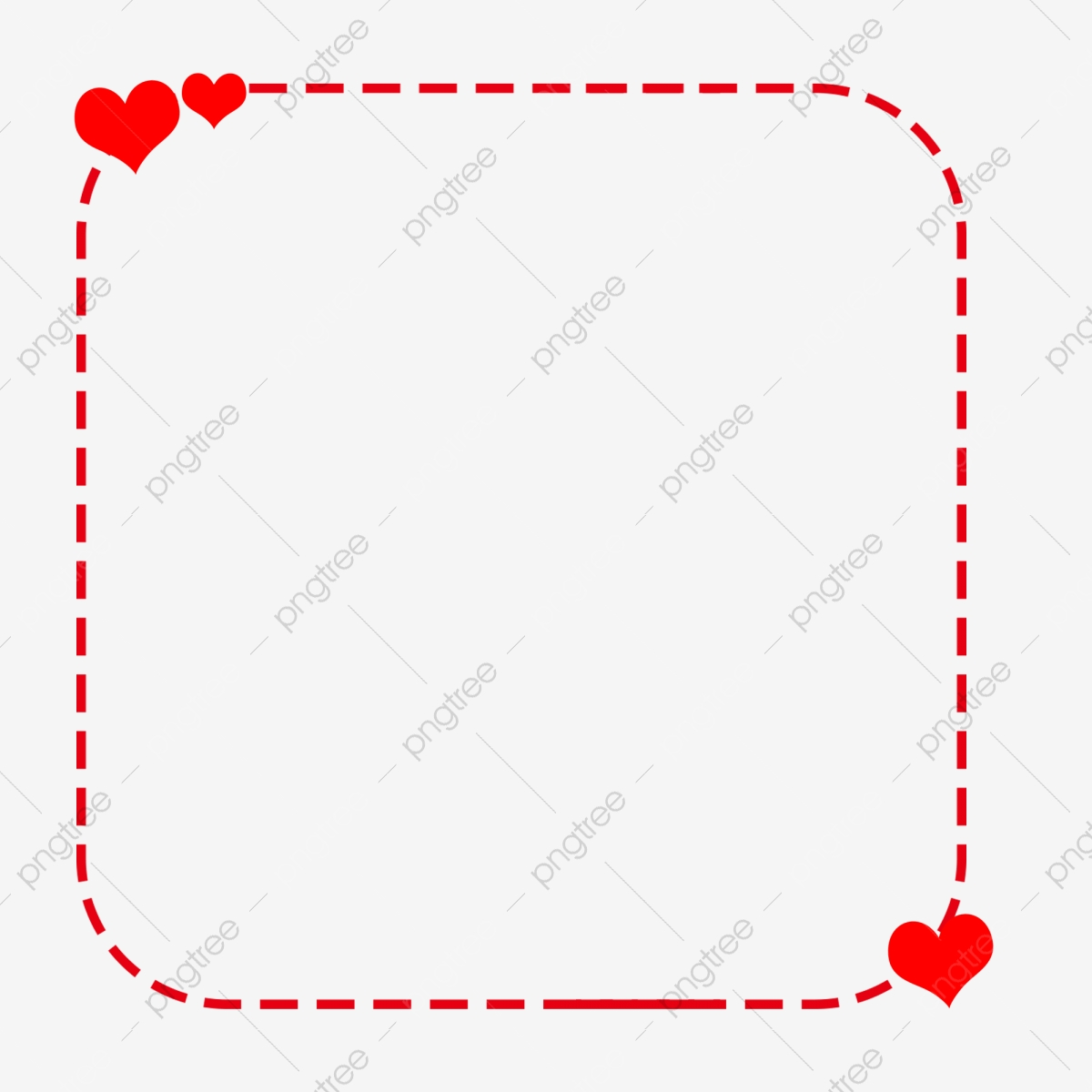 * Thân đoạn
* Kết đoạn
* Mở đoạn:
Giới thiệu nhan đề bài thơ và tác giả.
Nêu các chi tiết có yếu tố tự sự, miêu tả trong bài thơ và đánh giá ý nghĩa của chúng.
Khái quát lại cảm xúc, ấn tượng của bản thân về bài thơ.
Thể hiện được cảm xúc chung về bài thơ.
Chỉ ra nét độc đáo trong cách tự sự và miêu tả của nhà thơ.
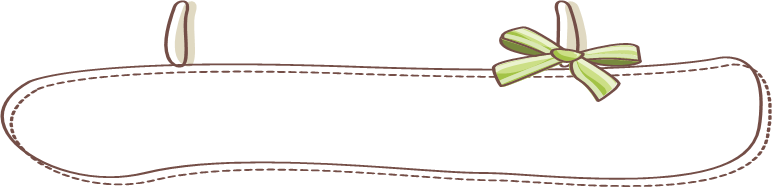 Luyện tập
II.Thực hành
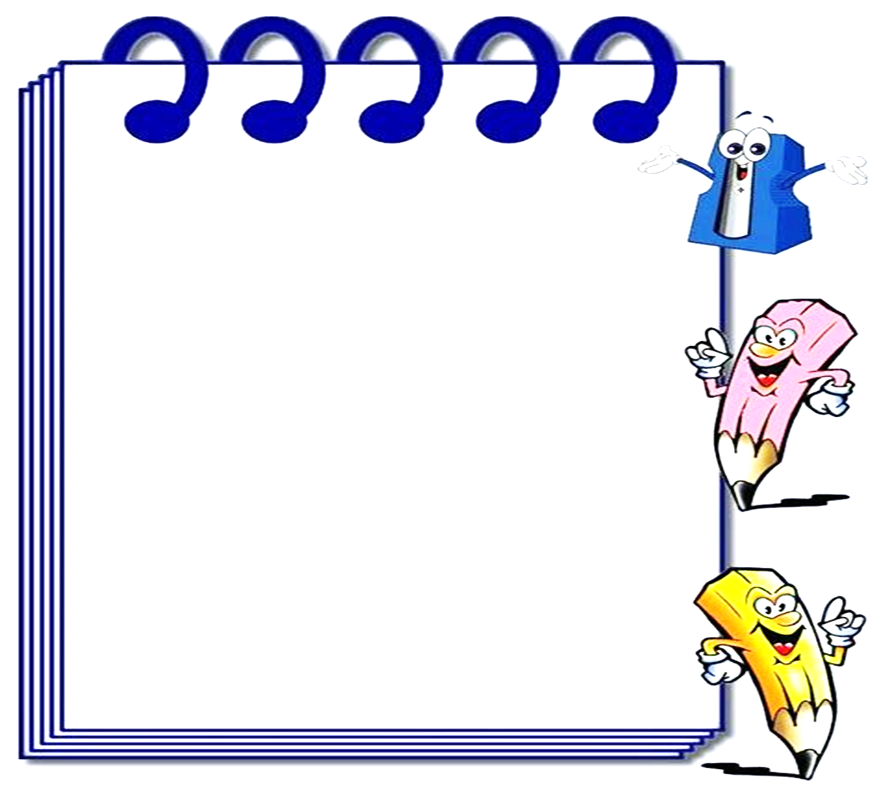 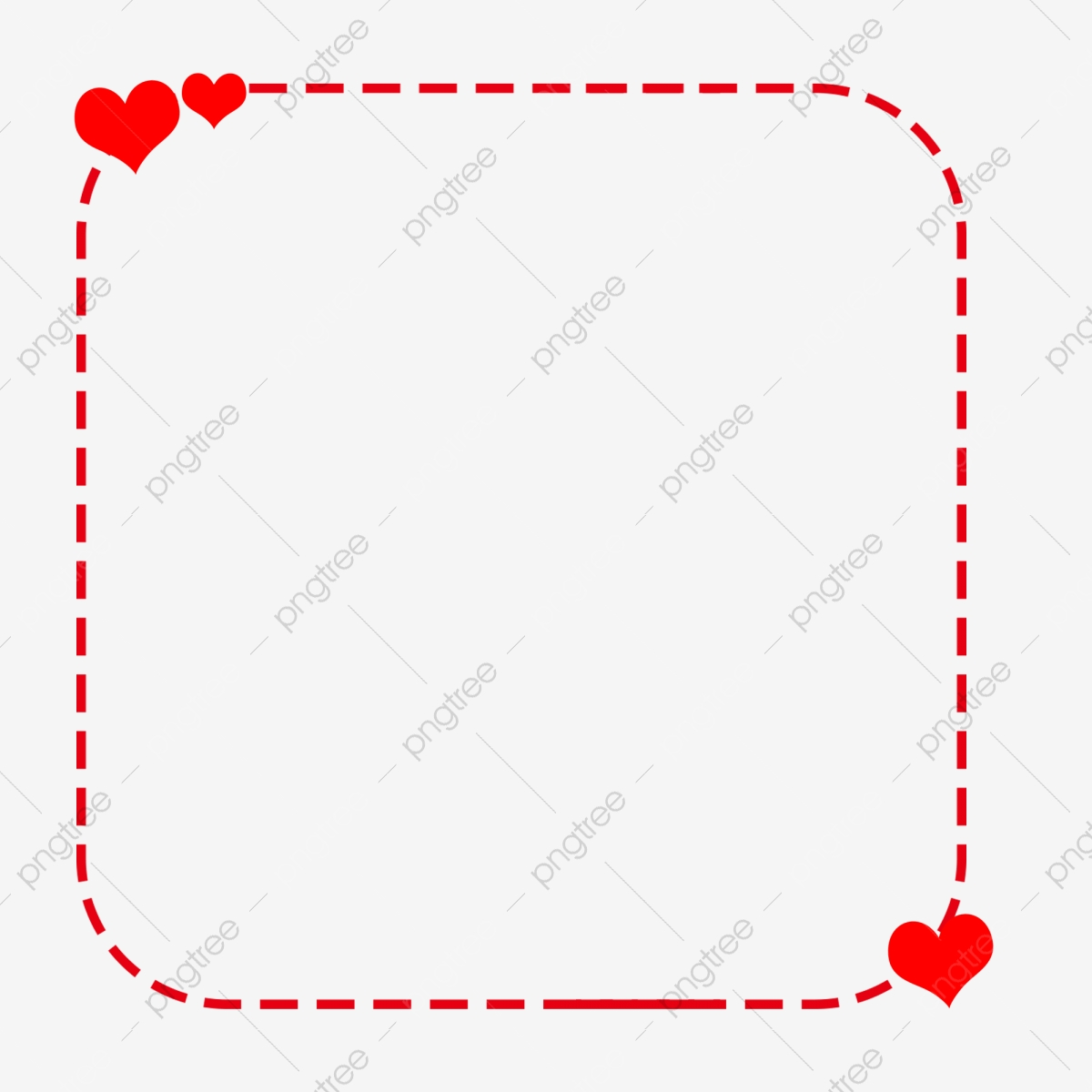 Đề bài: Em hãy viết đoạn văn phát biểu cảm nghĩ về một bài thơ có sử dụng yếu tố tự sự, miêu tả đã học (Đêm nay Bác không ngủ; Lượm; Gấu con chân vòng kiềng).
PHIẾU HỌC TẬP 01: Phiếu tìm ý
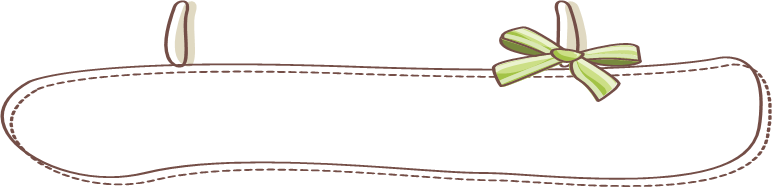 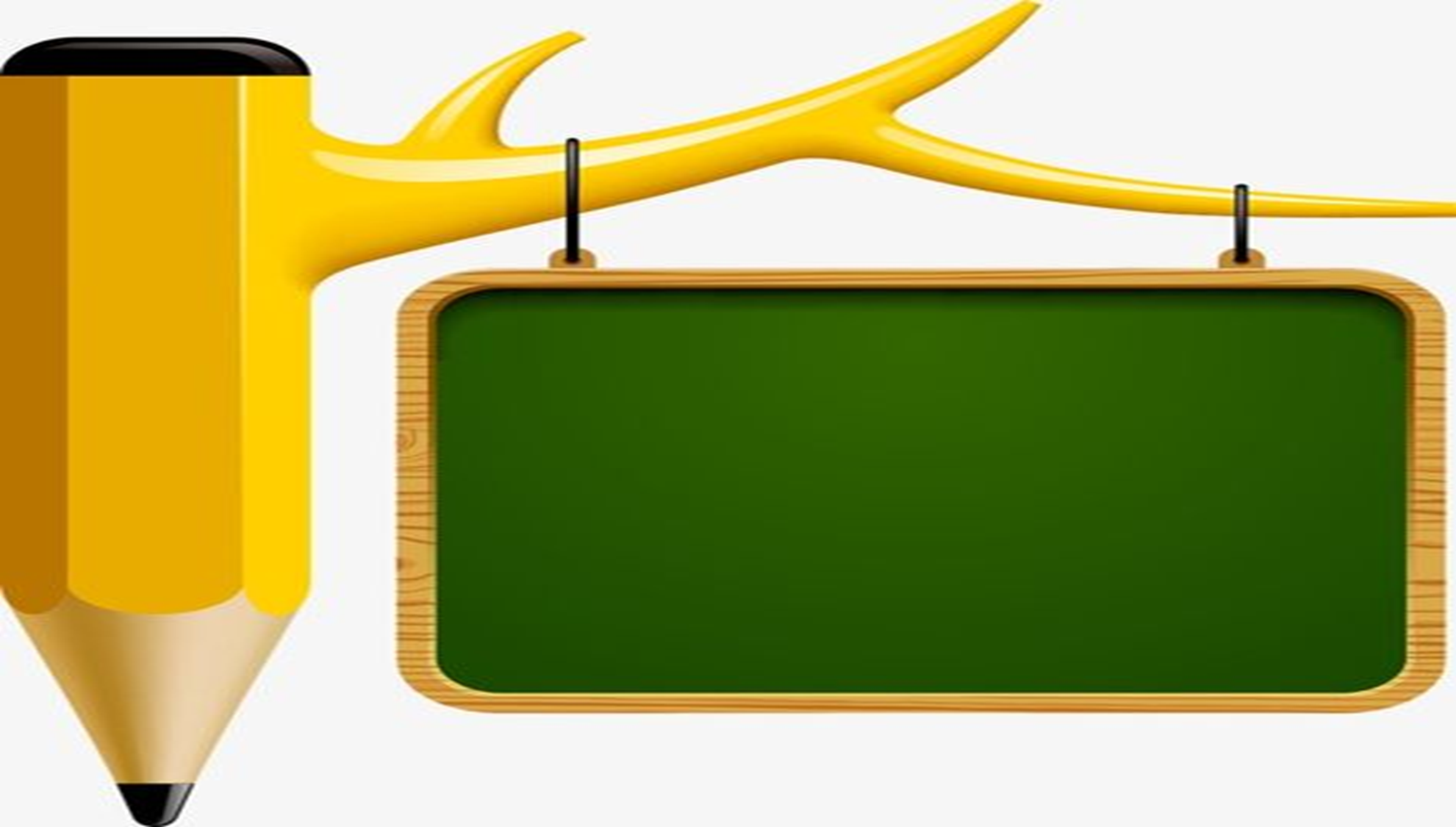 Luyện tập
II.Thực hành
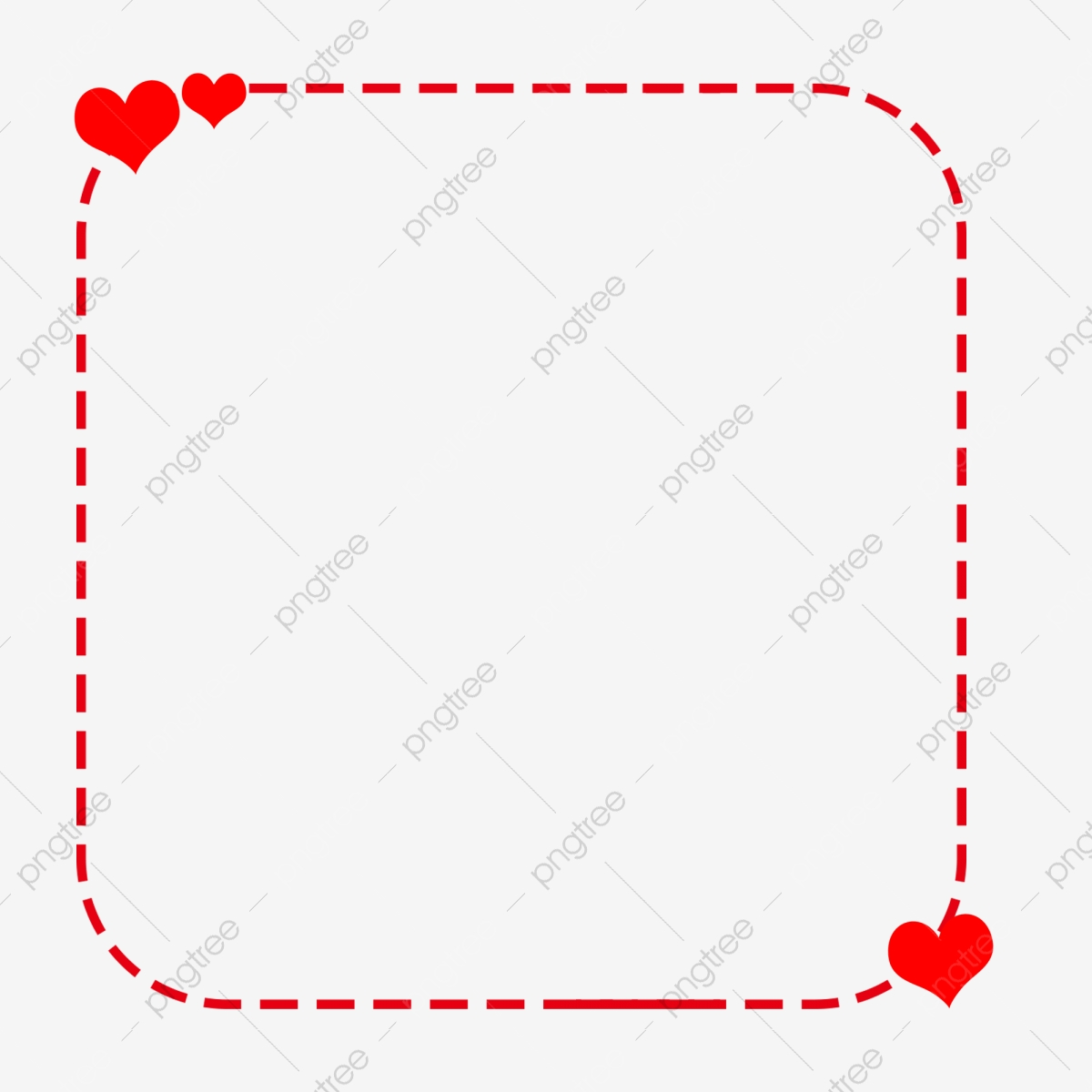 1. Bước 1: Chuẩn bị
- Xem lại nội dung văn bản Đêm nay Bác không ngủ; chú ý hoàn cảnh ra đời của bài thơ.
- Chú ý các yếu tố tự sự, miêu tả trong bài thơ này và tác dụng của chúng.
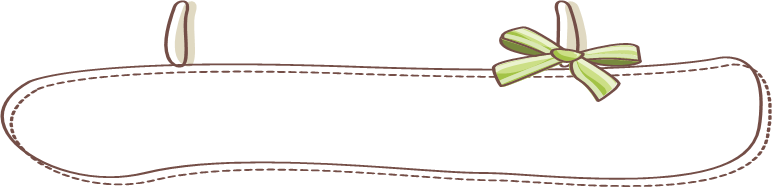 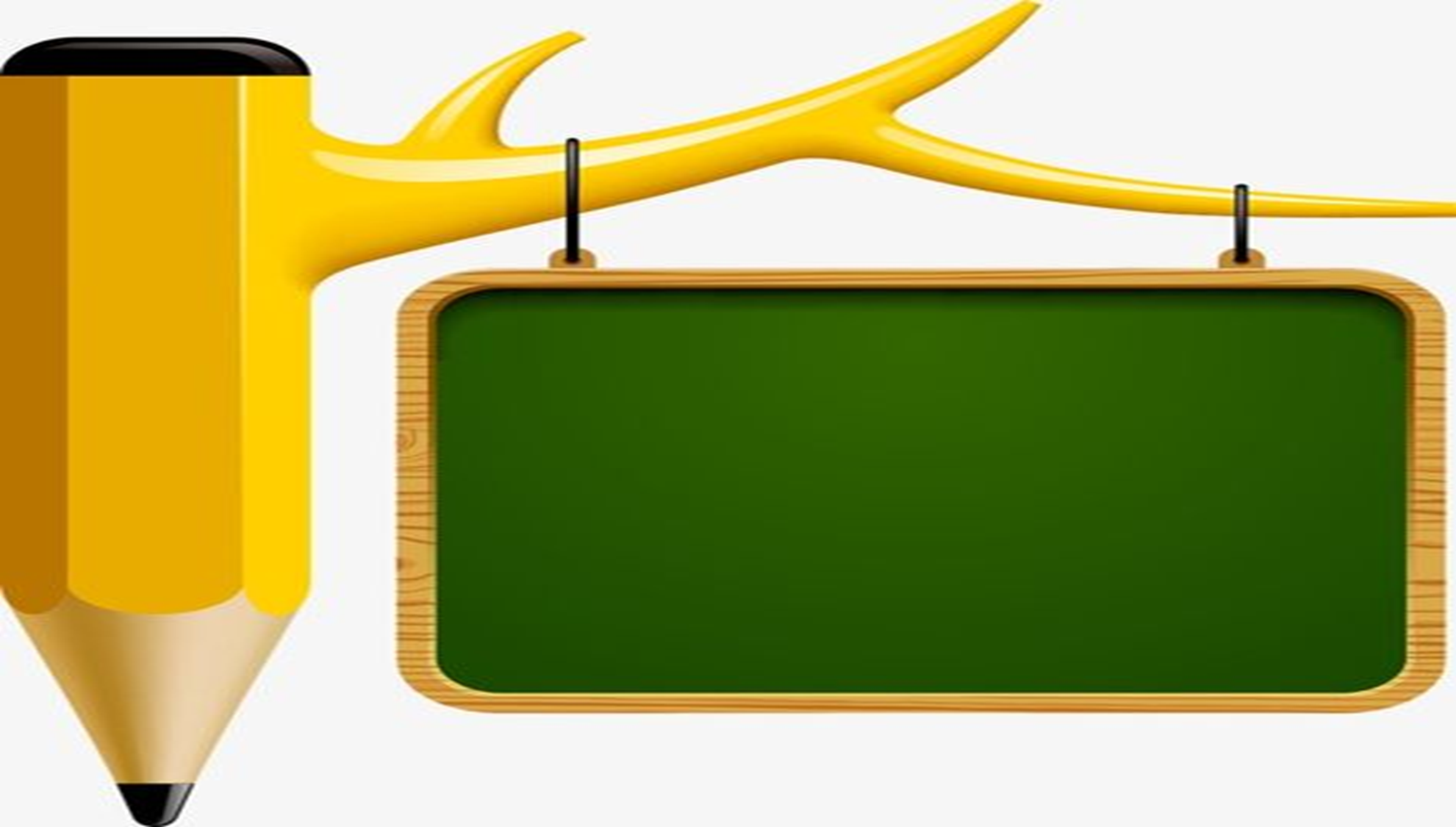 Luyện tập
II.Thực hành
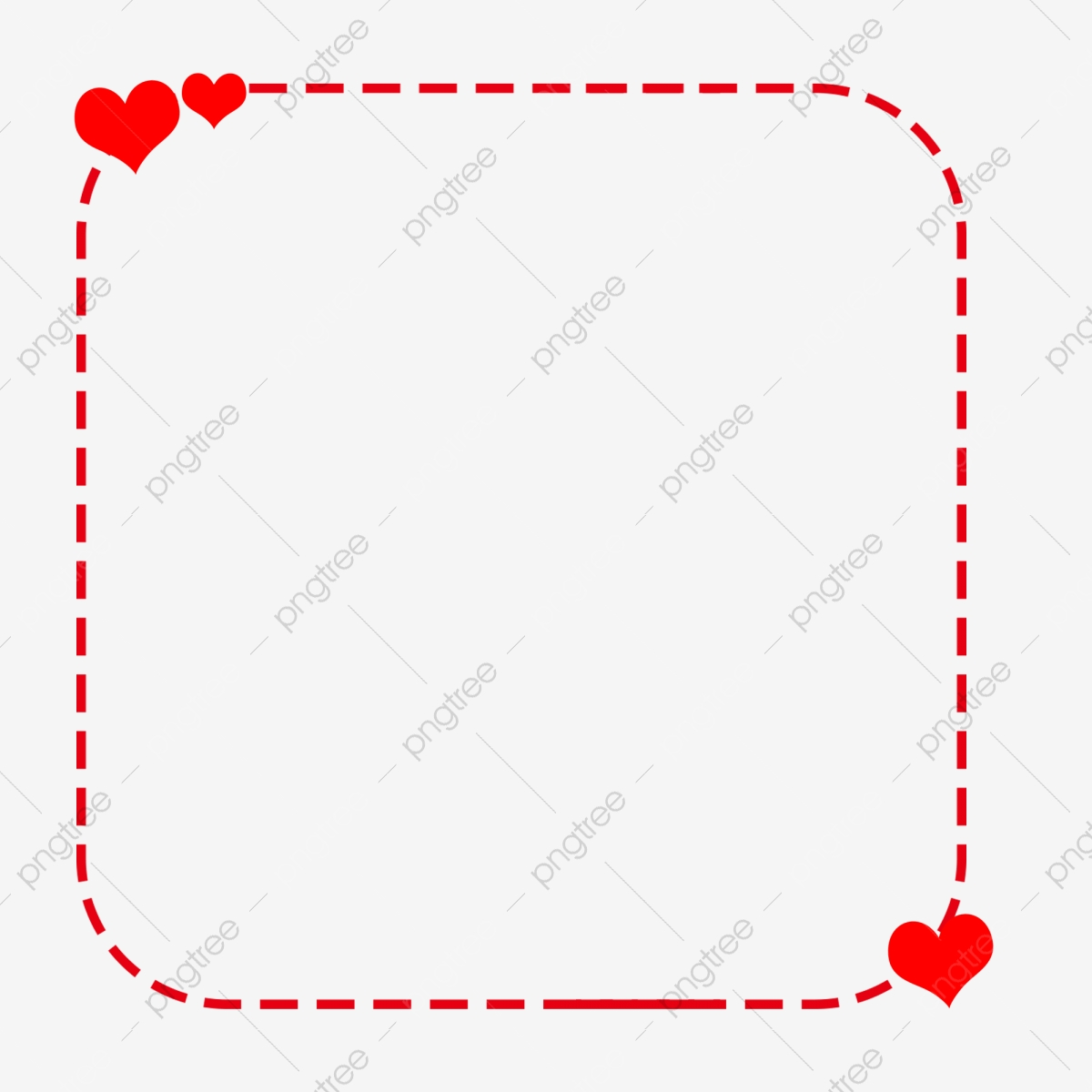 2. Bước 2: Tìm ý và lập dàn ý
HS  điền vào phiếu tìm ý:
Lập dàn ý bằng cách dựa vào các ý đã tìm được, sắp xếp lại theo ba đoạn gồm:
 Mở đoạn: Nêu tên bài thơ, tác giả và cảm nghĩ chung của em về bài Đêm nay Bác không ngủ.
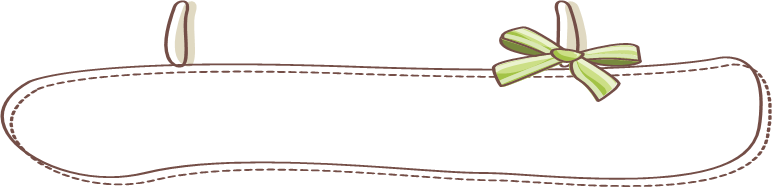 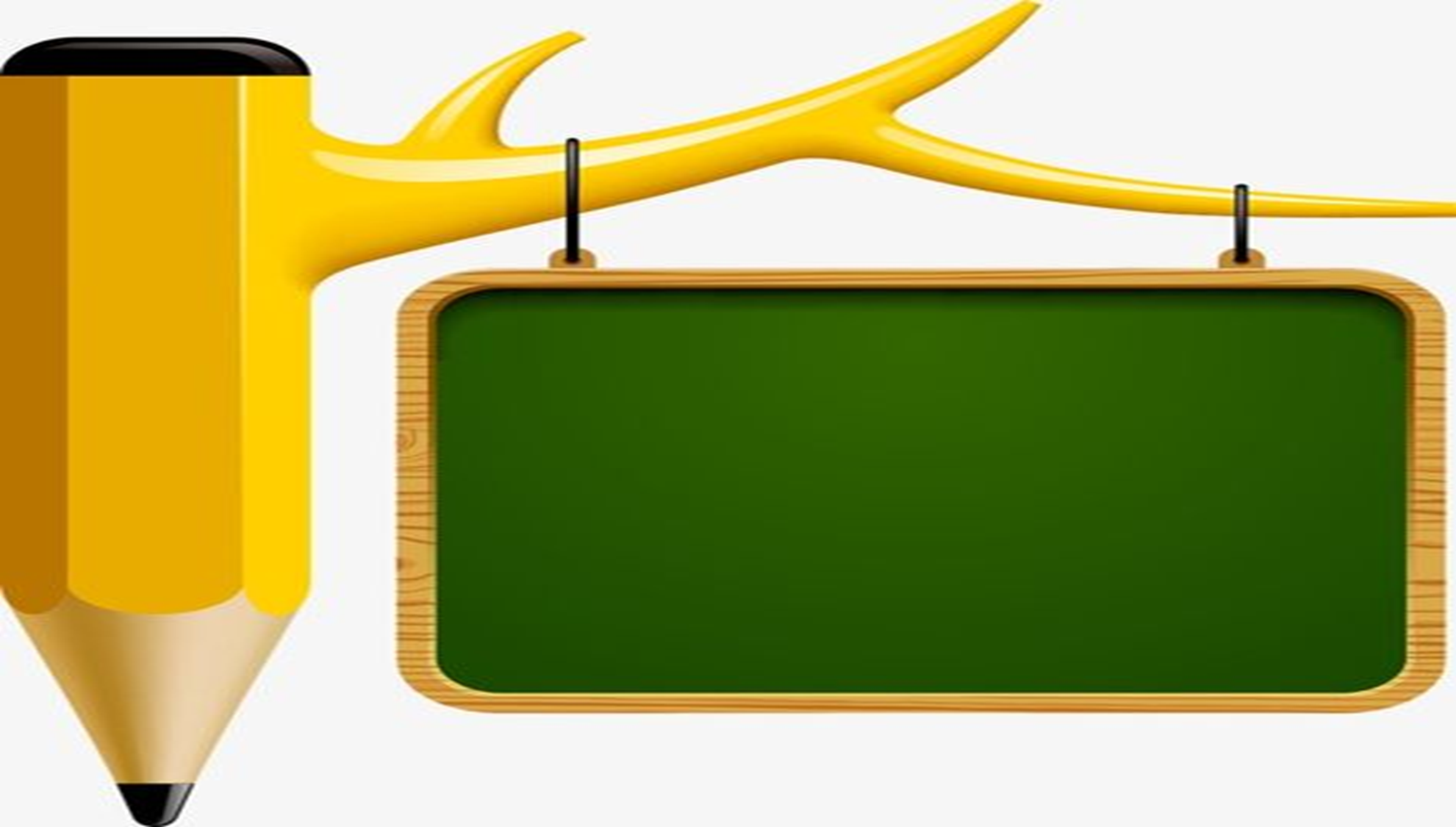 Luyện tập
II.Thực hành
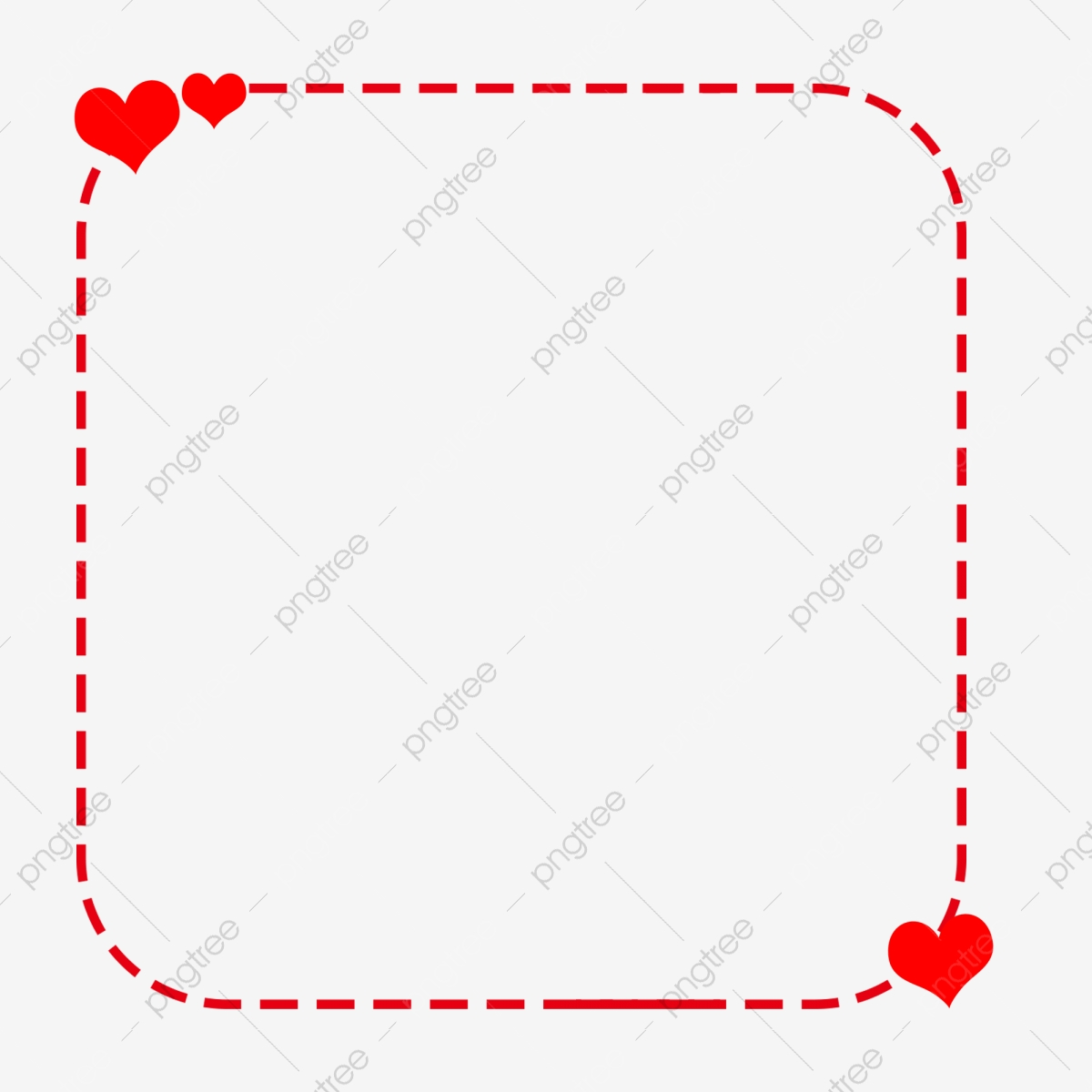 Thân đoạn:
  Chỉ ra nội dung hoặc nghệ thuật cụ thể của bài thơ khiến em yêu thích và có nhiều cảm xúc, suy nghĩ (Ví dụ: Về nội dung, bài thơ viết về đề tài Bác Hồ; về tình cảm yêu thương sâu đậm của Bác đối với mọi người và tấm lòng của anh đội viên đối với Bác;... Về hình thức, bài thơ sử dụng nhiều yếu tố tự sự, miêu tả phù hơp với việc thể hiện nội dung kể chuyện về Bác; các biện pháp tu từ so sánh, ẩn dục, hoán dụ, điệp từ, điệp ngữ,... tô đậm được vẻ đẹp của hình tượng Bác Hồ;...).
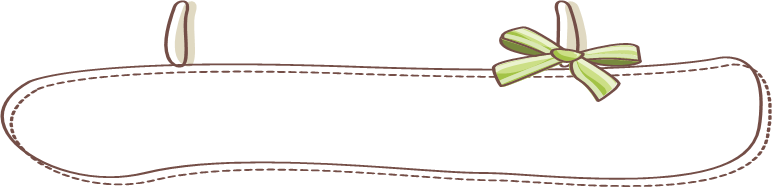 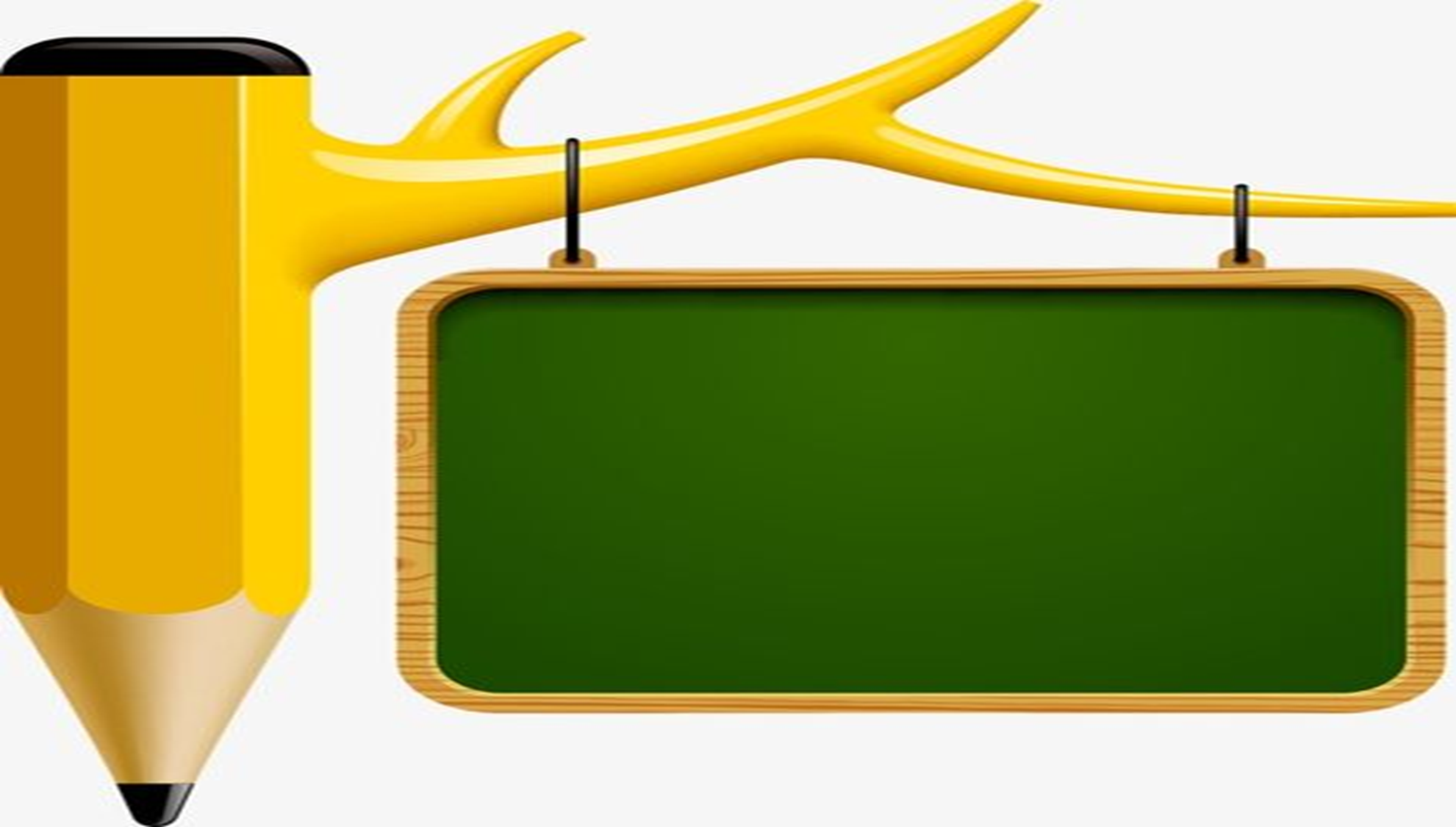 Luyện tập
II.Thực hành
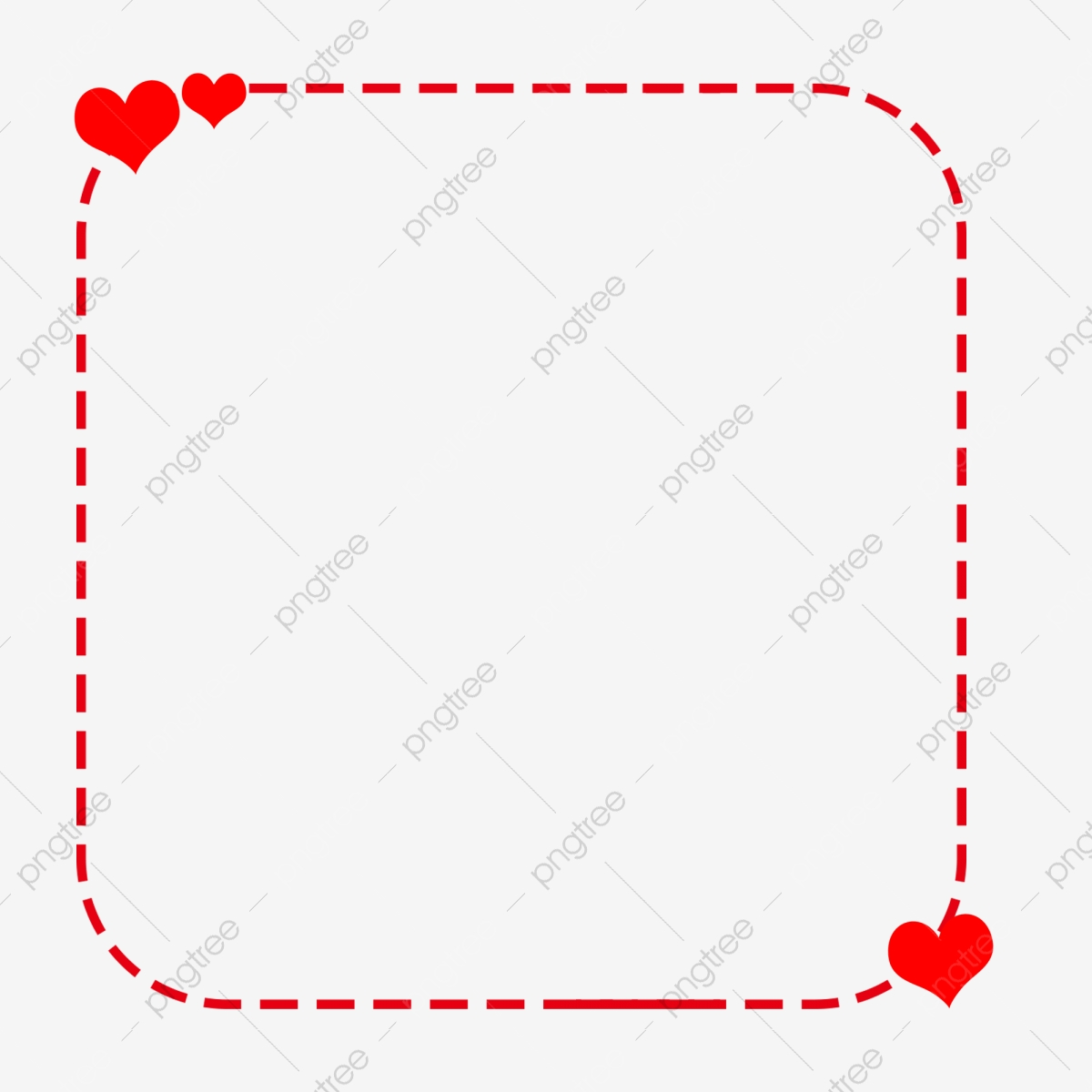 Nêu các lí do khiến em yêu thích (Ví dụ: Nội dung bài thơ gợi cho em những cảm xúc, tình cảm kính yêu đối với Bác Hồ,... Hoặc về nghệ thuật, tác giả đã sử dụng các từ ngữ, hình ảnh rất sinh động, gợi cảm; các biện pháp tu từ và cách gieo vần phù hợp;...).
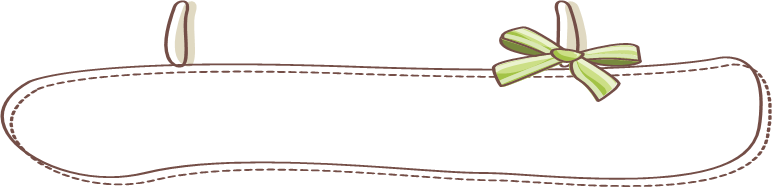 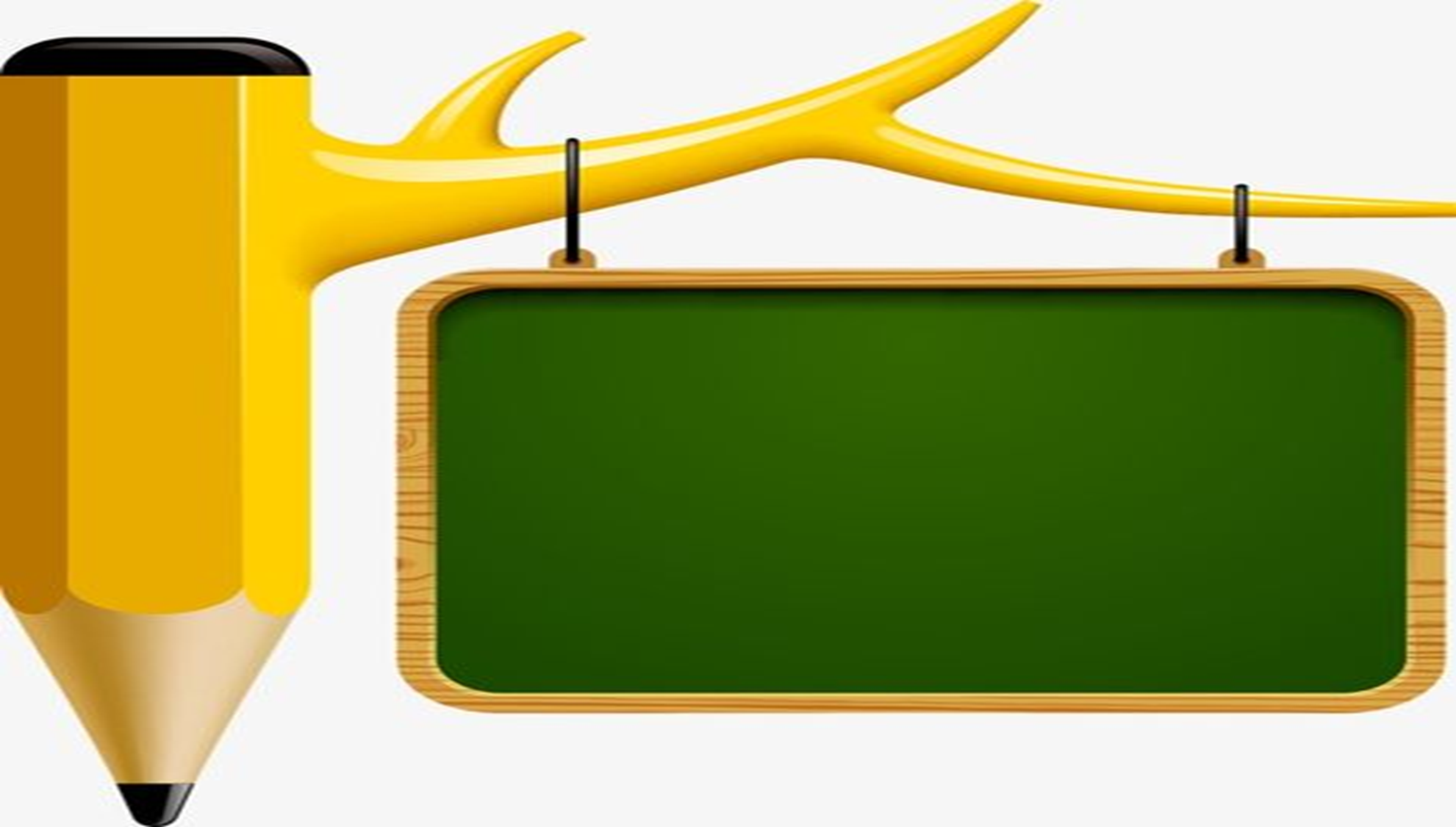 Luyện tập
II.Thực hành
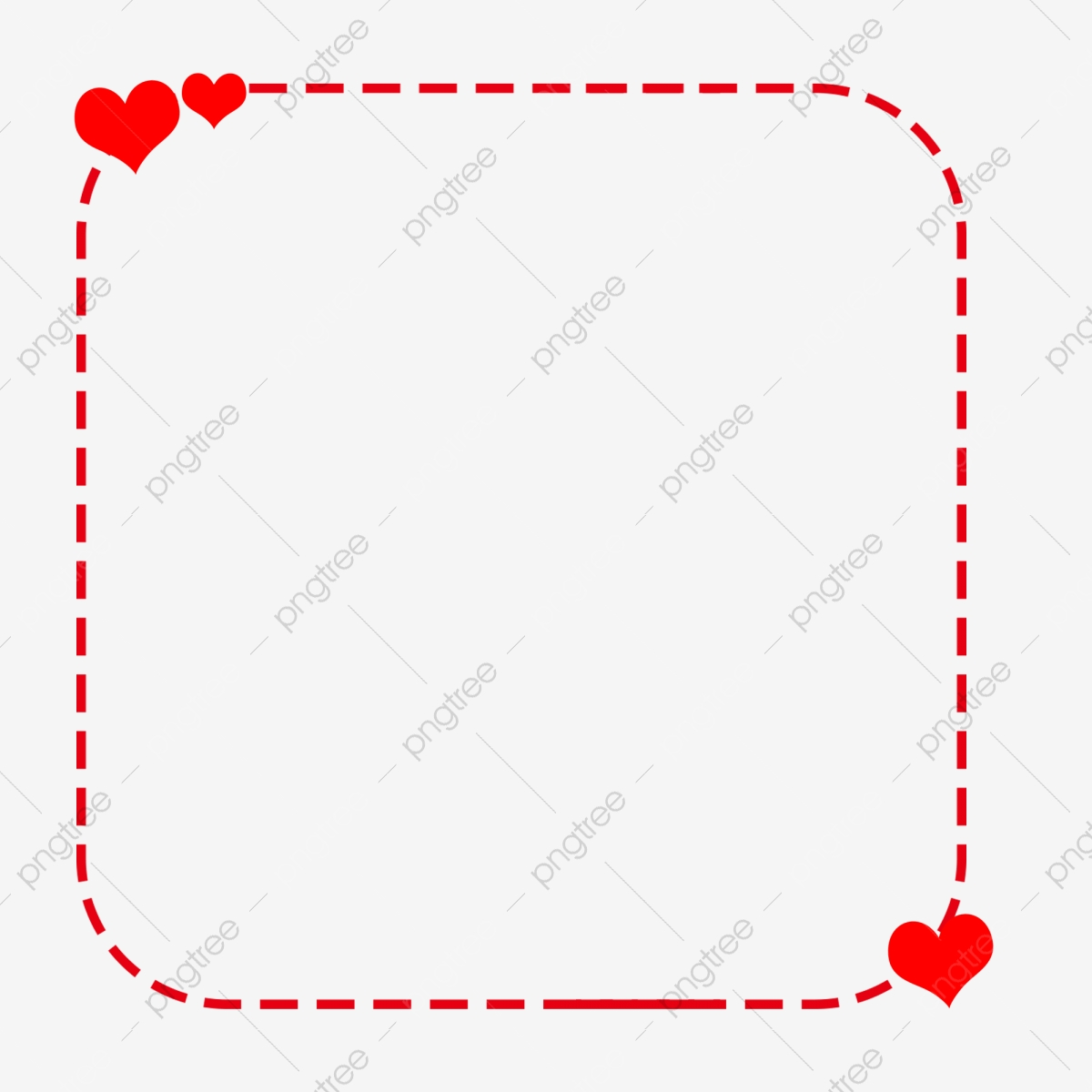 Kết đoạn: Khái quát lại cảm nghĩ của bản thân về ý nghĩa bài thơ (Ví dụ: Bài thơ mang lại cho em những hiểu biết sâu sắc về Bác Hồ; về cách kể chuyện bằng thơ rất đơn giản mà gây xúc động;...).
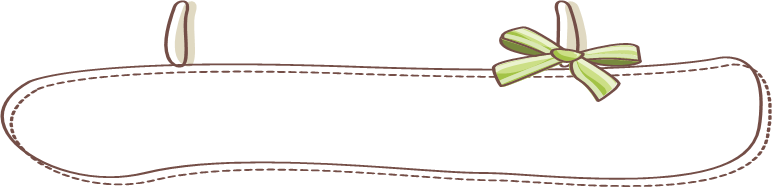 Luyện tập
II.Thực hành
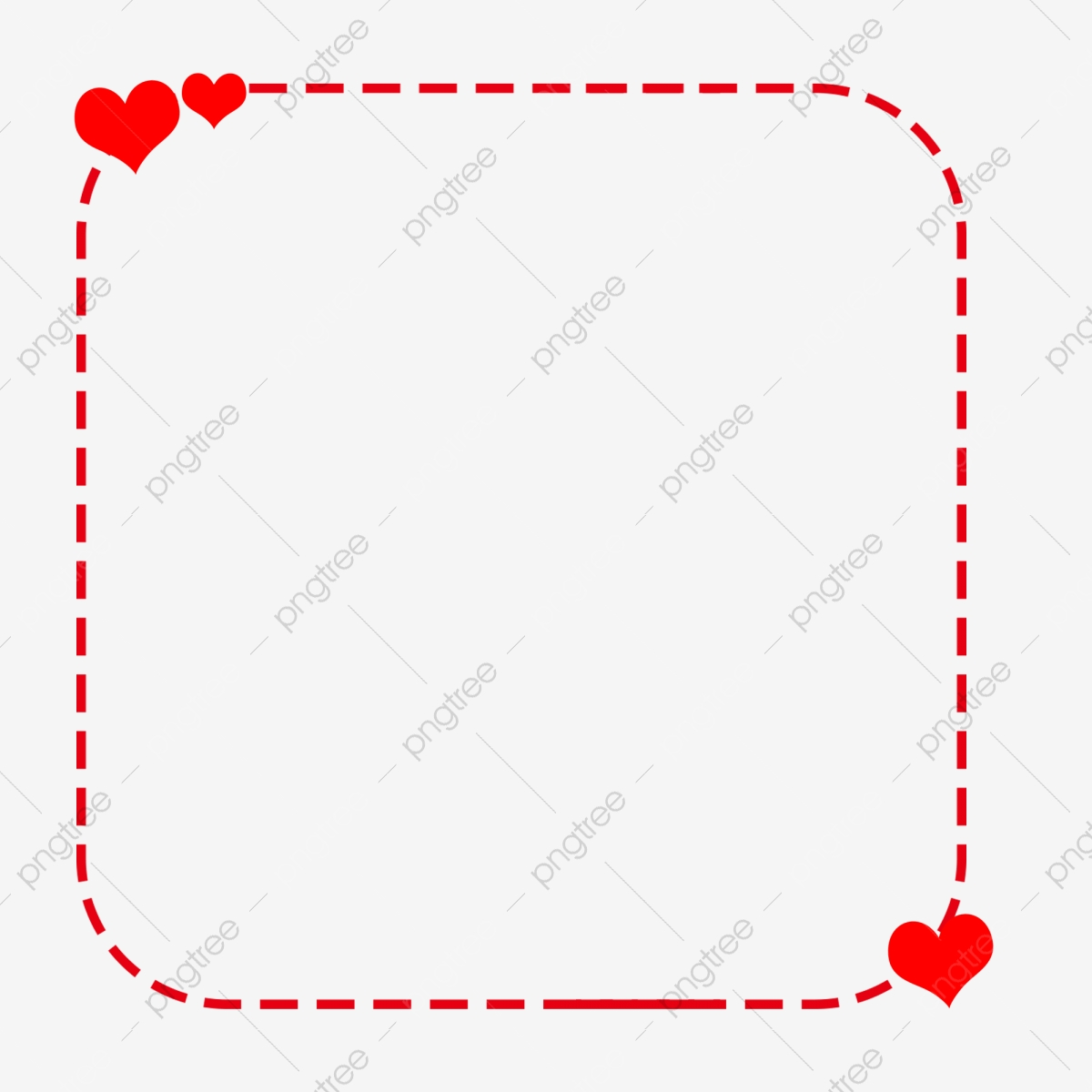 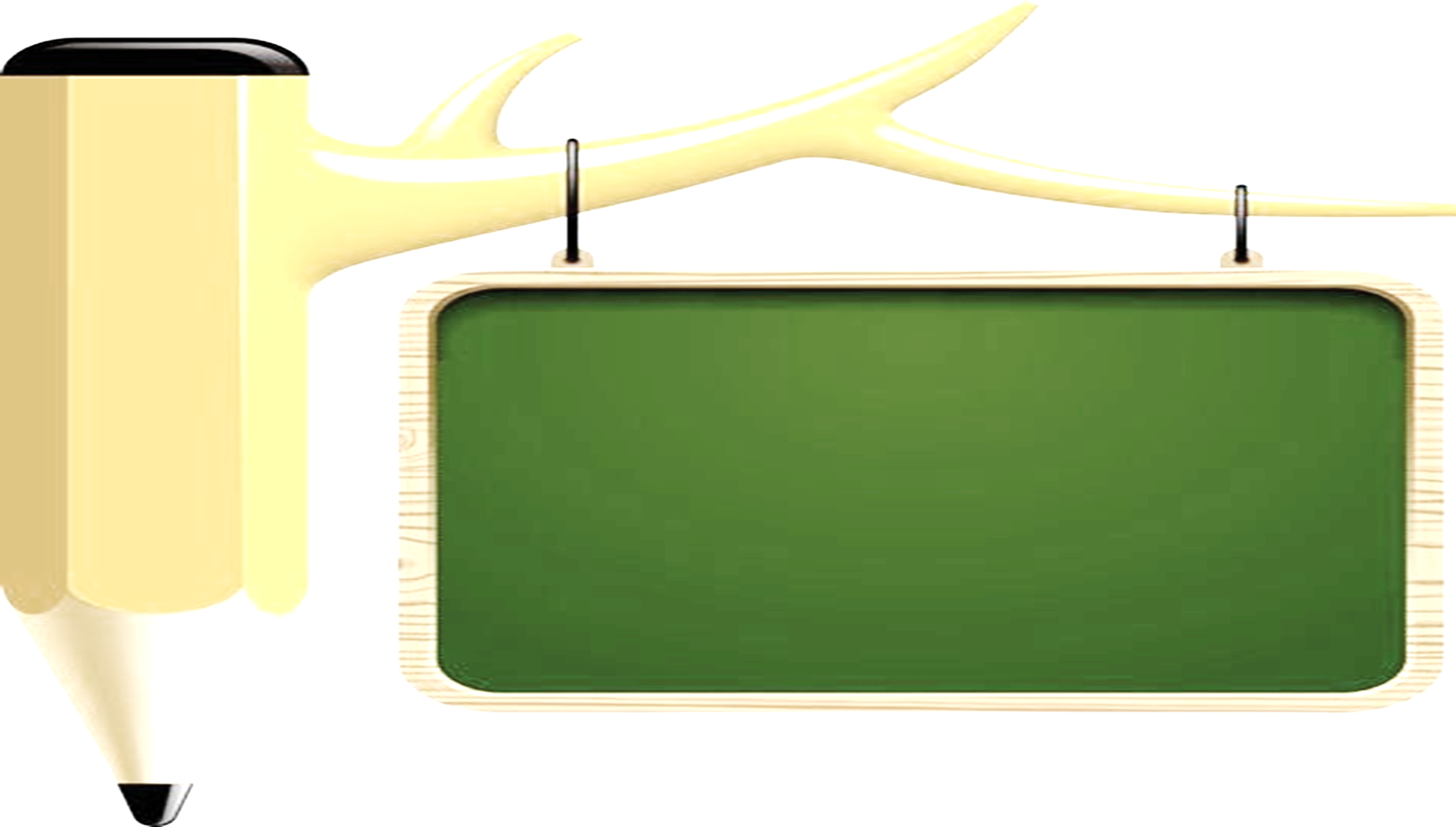 3. Bước 3: Viết
Dựa vào dàn ý, viết thành đoạn văn hoàn chỉnh nêu cảm nghĩ về bài thơ “Đêm nay Bác không ngủ”.
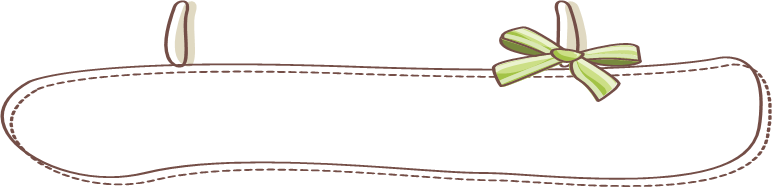 Luyện tập
II.Thực hành
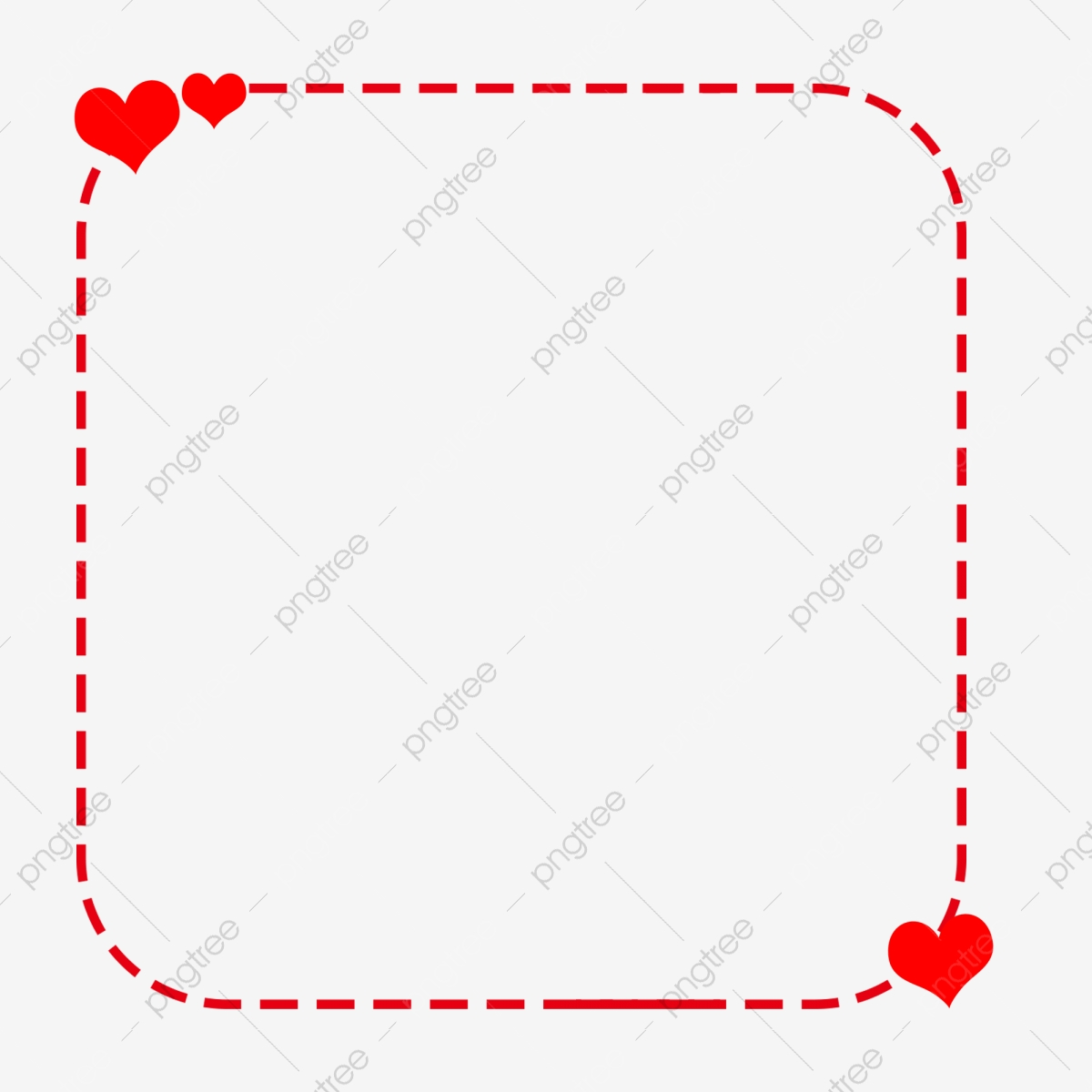 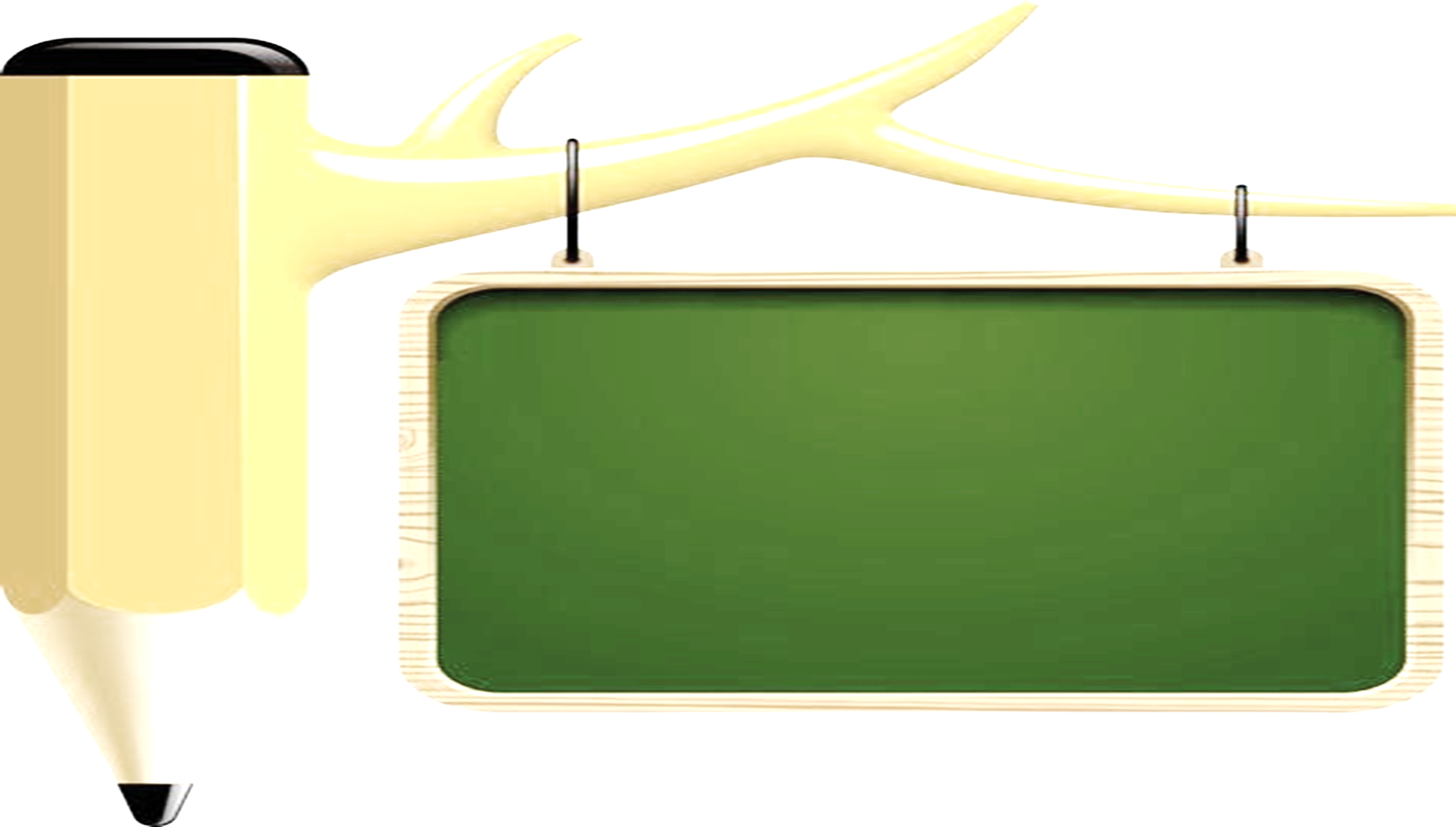 4. Bước 4: Trả bài ( Kiểm tra, chỉnh sửa đoạn văn)
PHIẾU HỌC TẬP 02: Phiếu chấm – nhận xét đoạn văn
HƯỚNG DẪN VỀ NHÀ
- Hoàn thành bài viết
- Hoàn thành phần định hướng của tiết Nói và nghe